Community Programs
Welcome
Indiana
Rural  Development
United States 
Department of Agriculture
Gregg Delp
Director of Community Programs
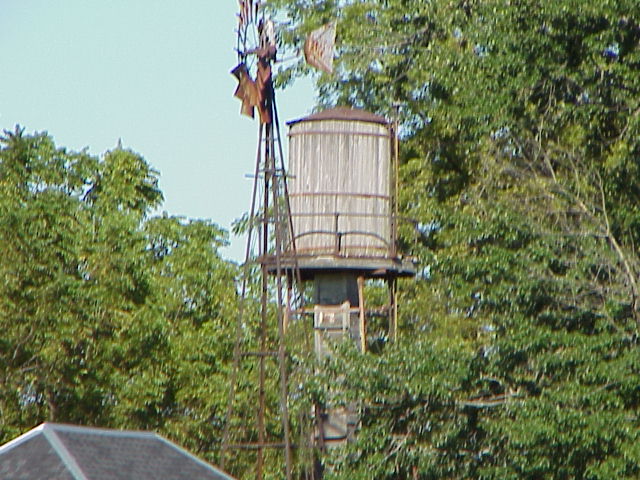 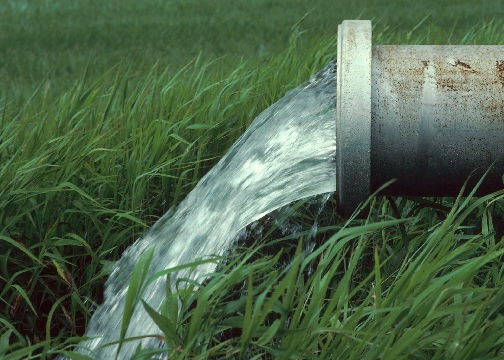 Rural Development
-- Improving the quality of life of all rural Americans
-- Increasing economic opportunity in rural America
Community Programs
Community Facilities
Water and Environmental Programs
Electric and Telecommunication Programs
Faith-Based
Community Facilities
Program Objective
Provide funding to public bodies, federally recognized Indian tribes and non-profit organizations using three funding sources
Guaranteed Loans
Direct Loans
Grants
Community Facilities
Purpose
Construct, enlarge, extend or otherwise improve essential community facilities providing essential services in rural areas
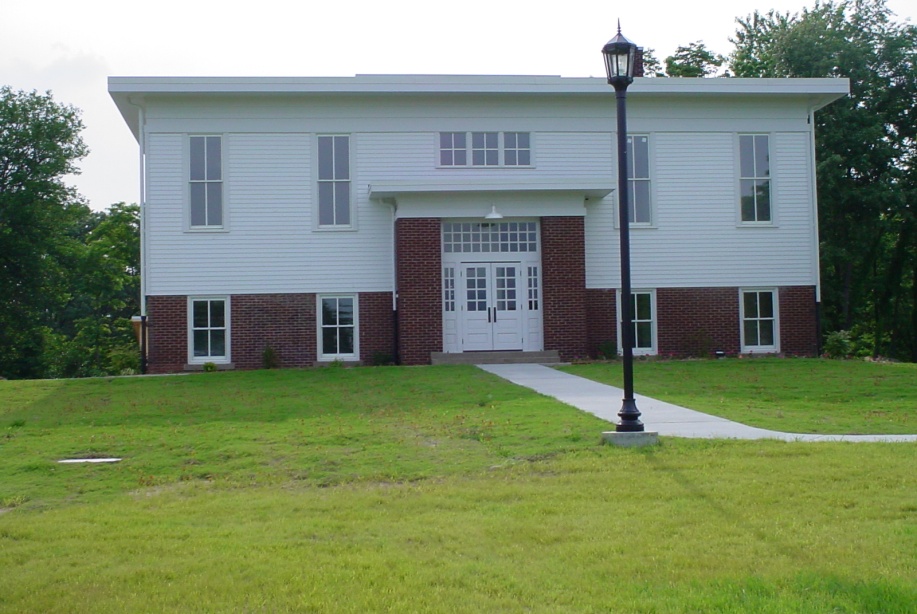 Community Facilities
Eligible Areas
Areas with a population of 20,000 or less which includes:
Cities
Towns
Unincorporated Areas
Community Facilities
CF Guaranteed Loans
Rates
Negotiated between lender and borrower
Fixed or variable
Terms
40 years maximum
Community Facilities
CF Direct Loan
Rates
4.00 % 
Terms
40 year maximum or life of the facility
[Speaker Notes: RD staff will help you with developing an application
RD will originate, underwrite, close and service the loan]
Community Facilities
CF Grants
Only to projects without financial capacity
Average grant is less than $30,000 (nationally)
Larger grants to smaller communities with lower median household income

% of Total
Project Cost	    Population               Median Household Income (MHI)
     75%	   	 Less than 5,000	    60% or below the statewide MHI
     55%	   	 Less than 12,000        70% or below the statewide MHI
     35%	   	 Less than 20,000        80% or below the statewide MHI
     15% 		 Less than 20,000        90% or below the statewide MHI
SNMHI  $44,459
Examples of Community Facilities Community Health Care
Rehabilitation Center 
Psychiatric Hospital 
Outpatient Clinic
Hospital 
Critical Access Hospital
Dental Clinic 
Nursing Home 
Assisted Living Facility 
Physicians Clinic
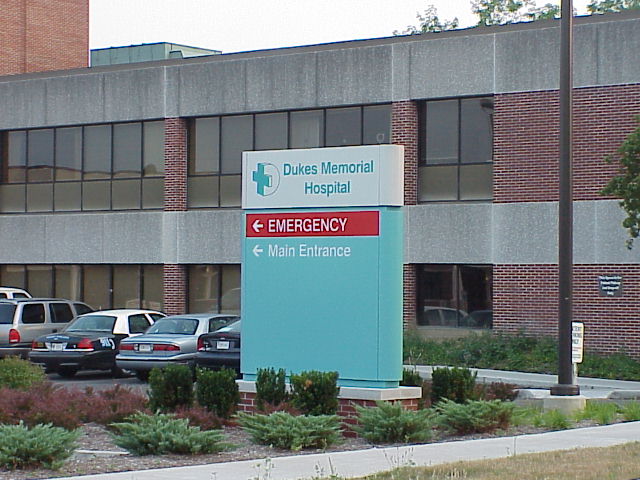 Cultural & Educational
Public School 
School Maintenance & Equipment Service Center 
Vocational School
All Purpose Buildings 
Colleges 
Educational Camp     for Physically & Mentally Impaired
Library 
Museum 
Outdoor Theatre
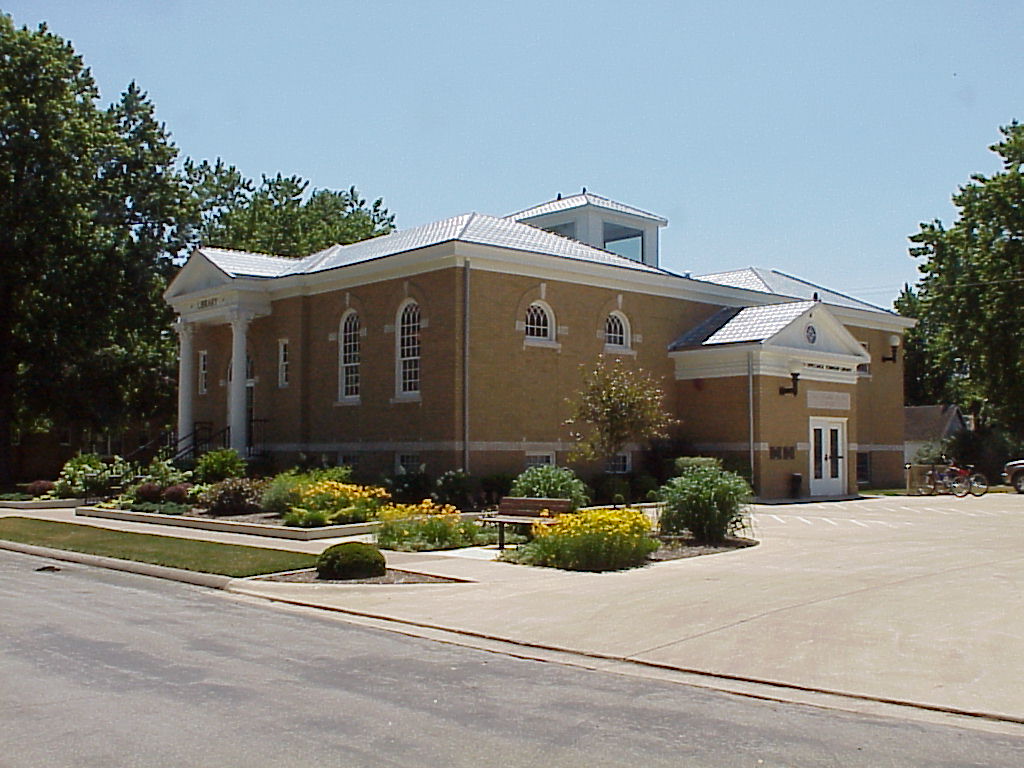 Energy Transmission & Distribution
Electric Equipment
Maintenance Bldg. 
Low Head Hydro
Electric Facility 
Natural Gas Distribution
First Responders Fire, Rescue, & Public Safety
Civil Defense Building
Communications Center 
Fire Department Building 
Fire Trucks 
Jail 
Turn Out Gear 
Mobile Communications Center
Multi-Service Fire/Rescue Building 
Equipment Building 
Jaws of Life
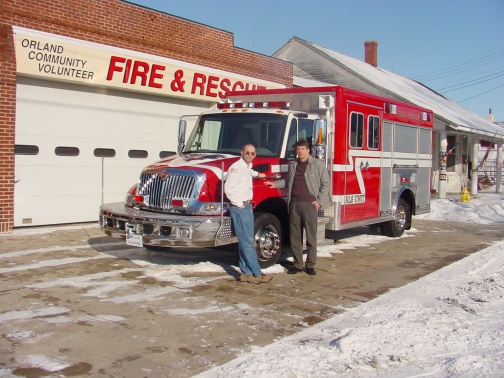 Community Support Buildings & Improvements
Adult Dare Care Center 
Child Day Care Center 
City Hall 
Community Health Department 
County Office Building 
Community Center 
County Courthouse/Annex
 Data Processing Center
Food Preparation Center 
Food Storage and Distribution Center 
Home for Troubled Youth 
Public Maintenance Building
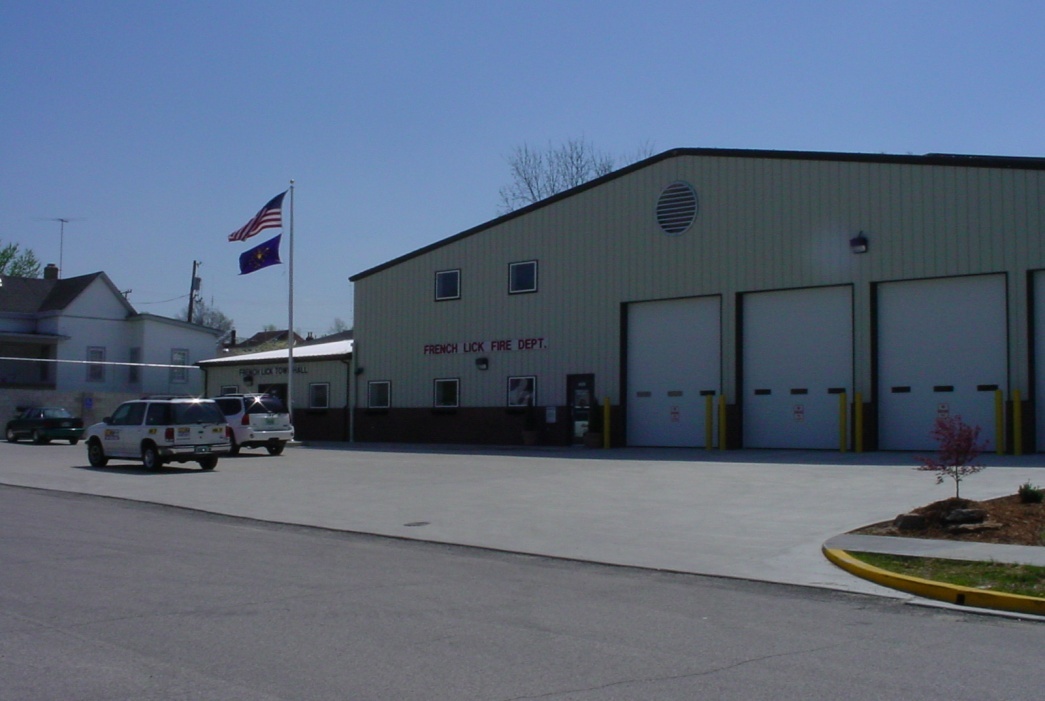 Transportation
Airport Hanger
Airport 
Bridge 
Municipal & County Garage 
Offstreet Parking 
Sidewalks 
Street Improvements
Rural Transportation
Infrastructure for Industrial Park 
Railroad 
Town Bus
Service/Equipment 
Marina 
Municipal Dock 
Special Transportation Equipment
Other
Special Services Building 
Sprinkler System 
Telemedicine / Distance Learning
Fairgrounds 
Animal Shelter 
Levee/dike 
Oceanfront Protection
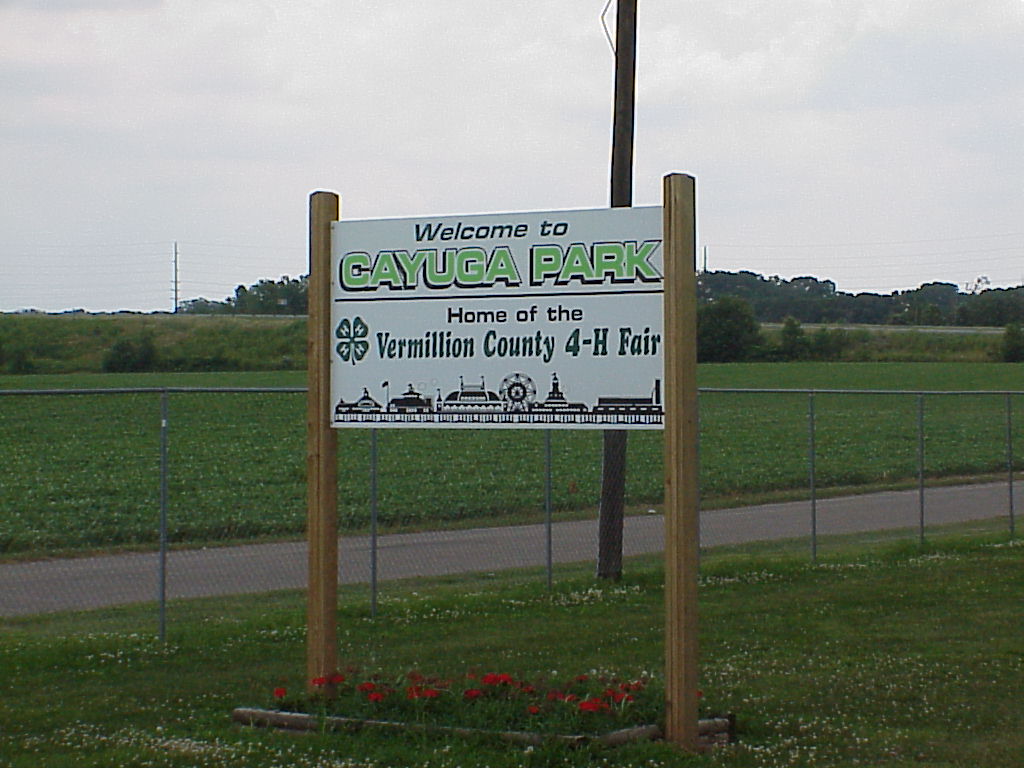 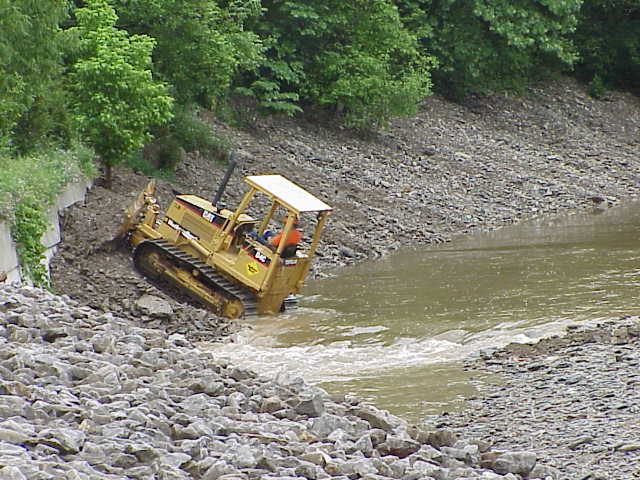 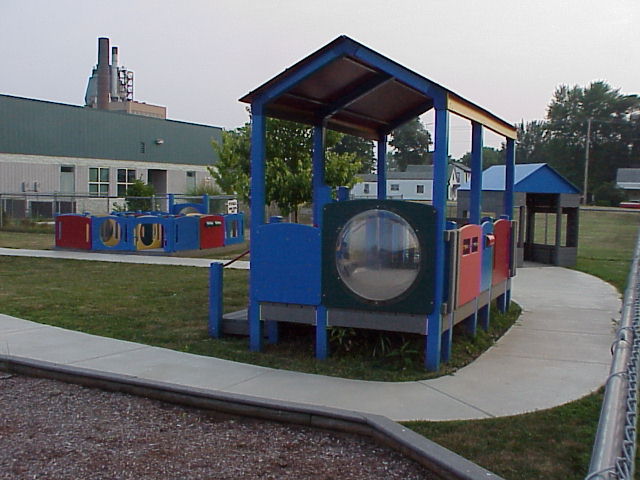 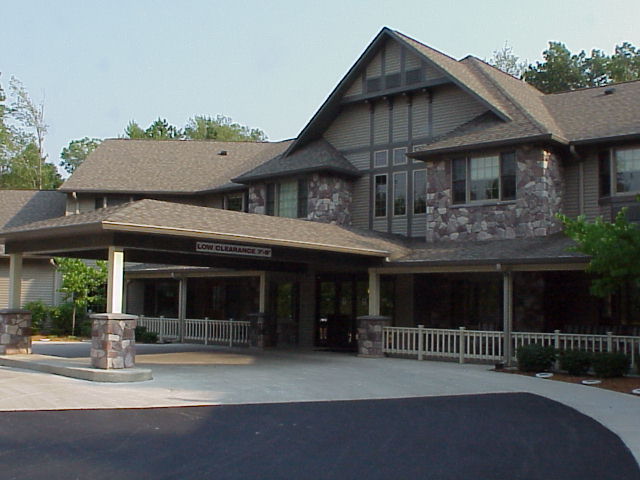 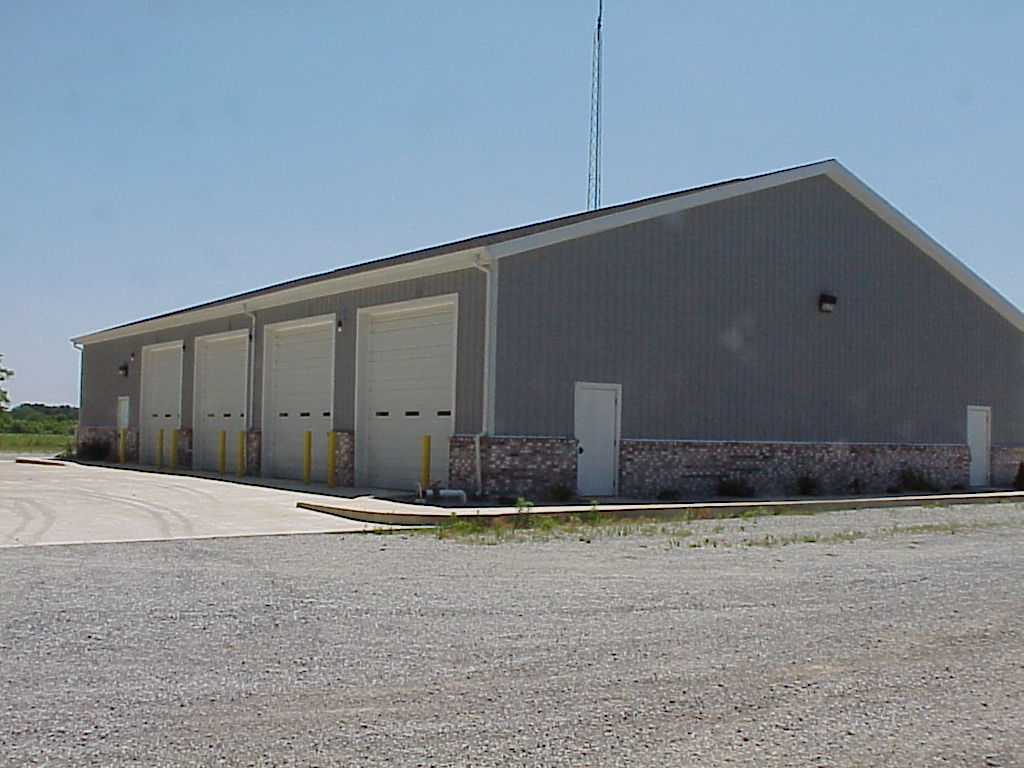 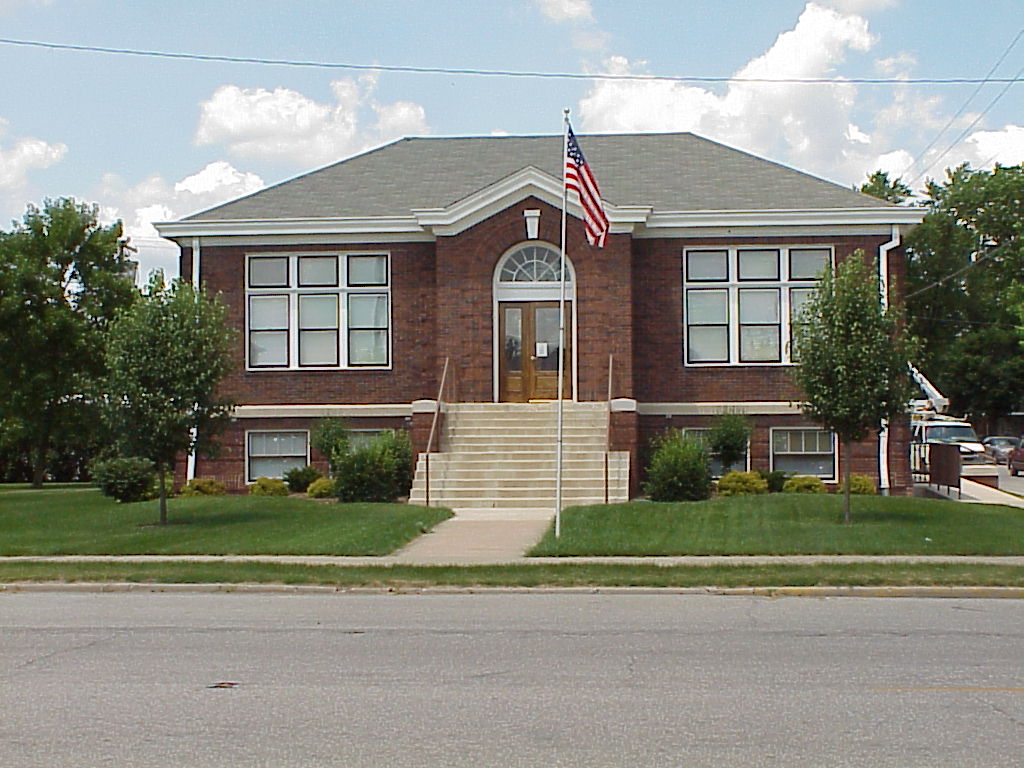 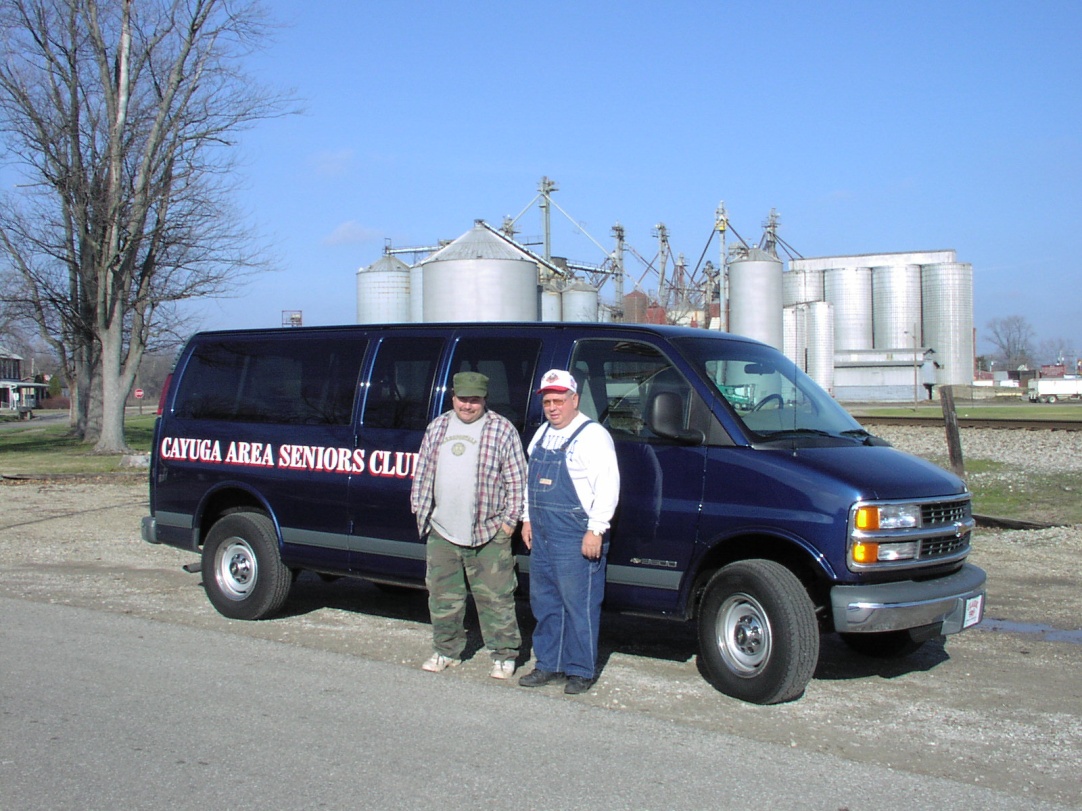 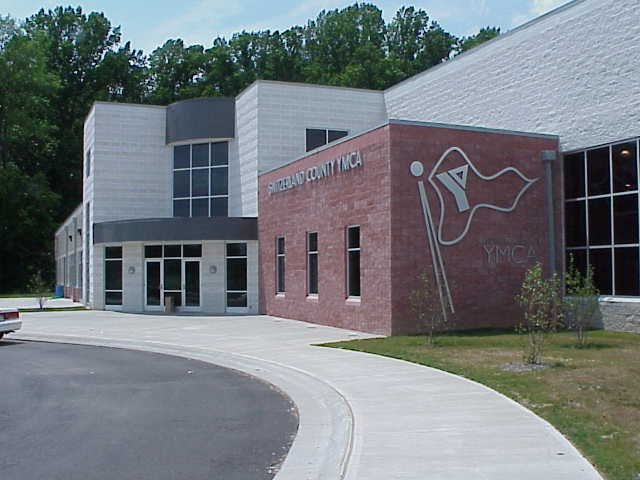 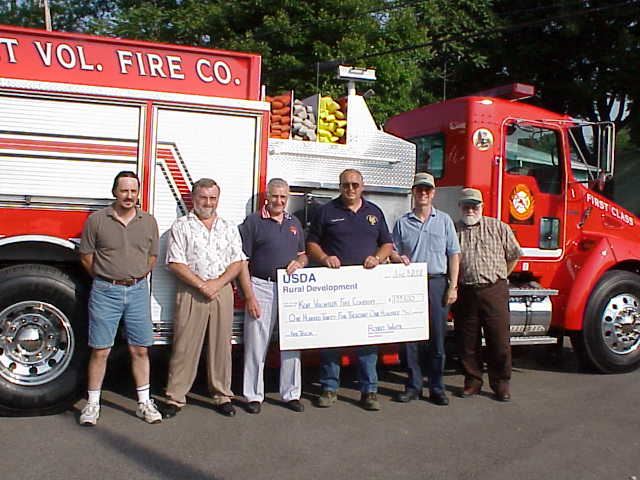 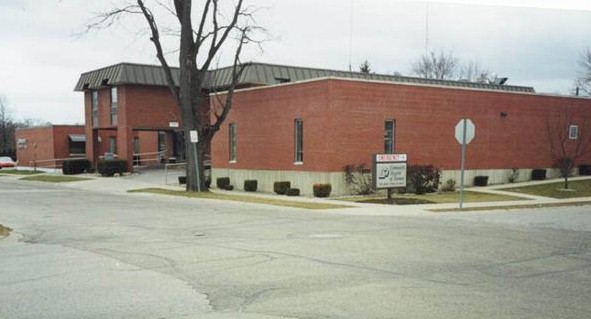 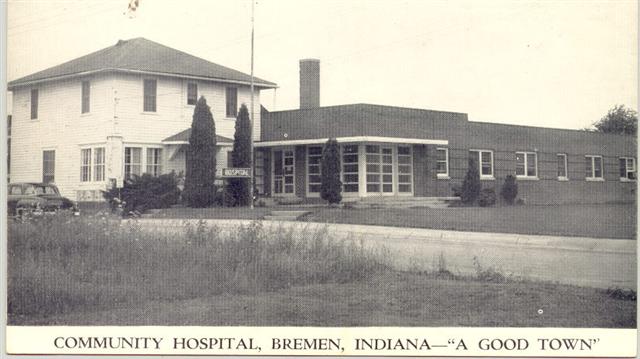 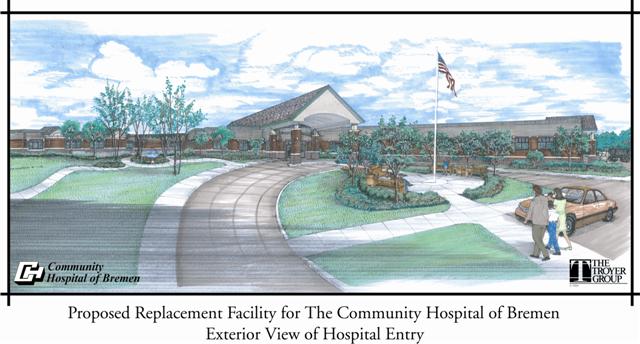 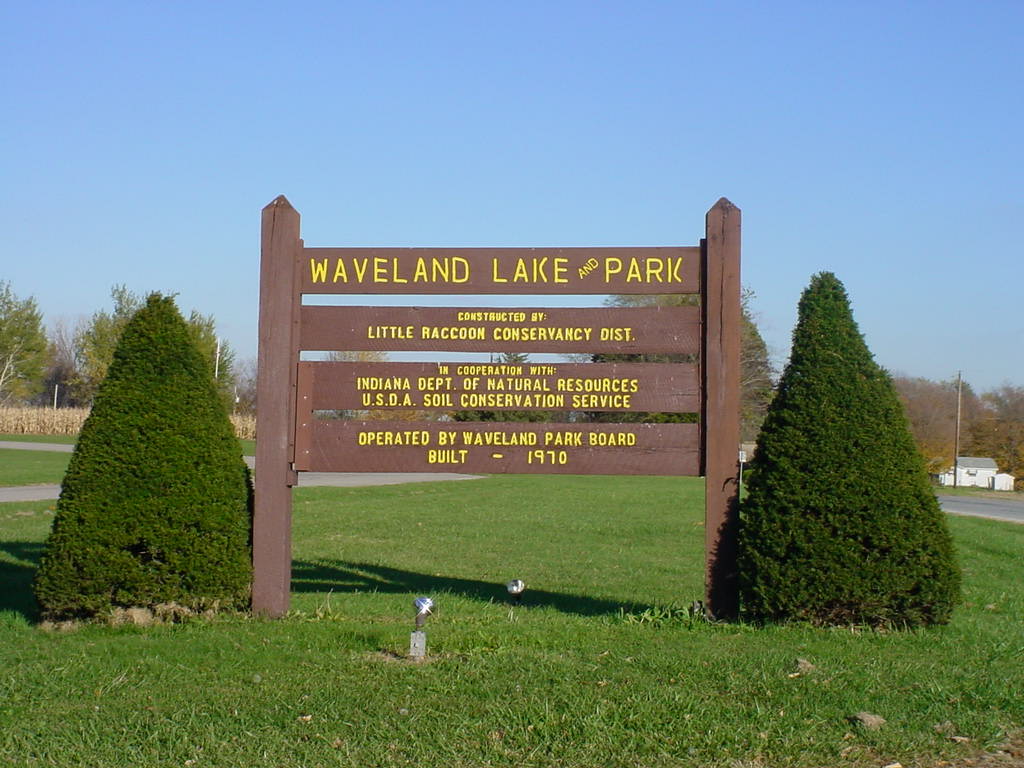 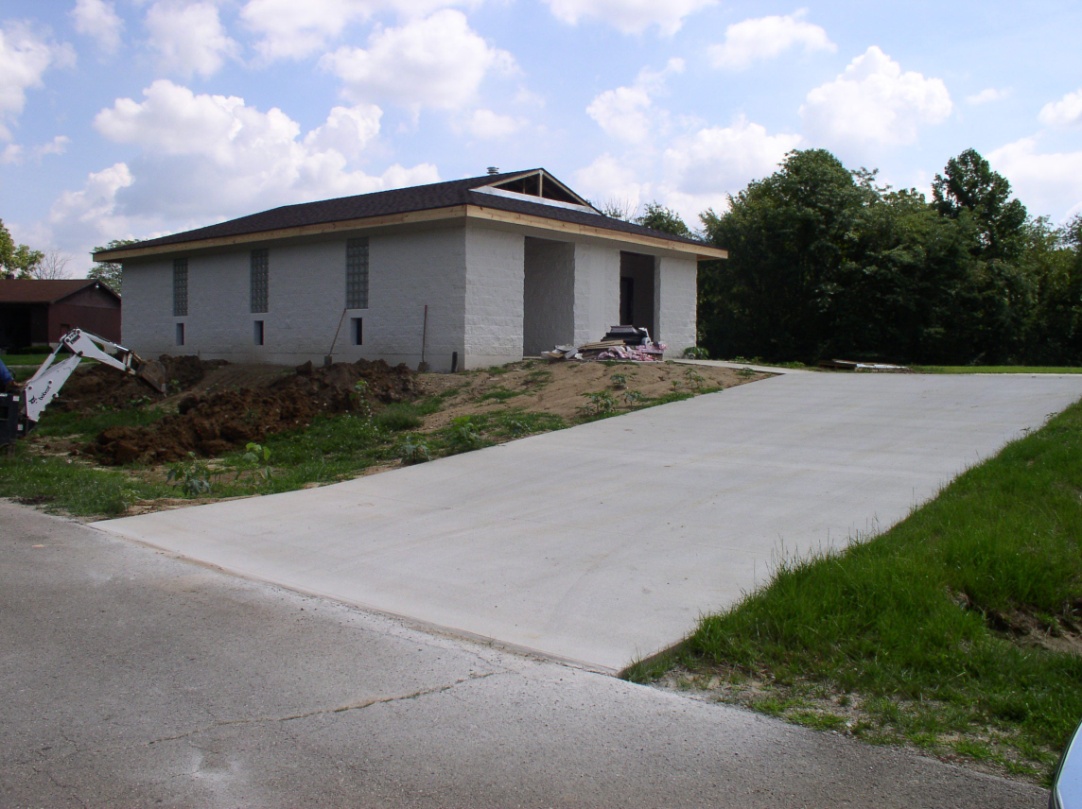 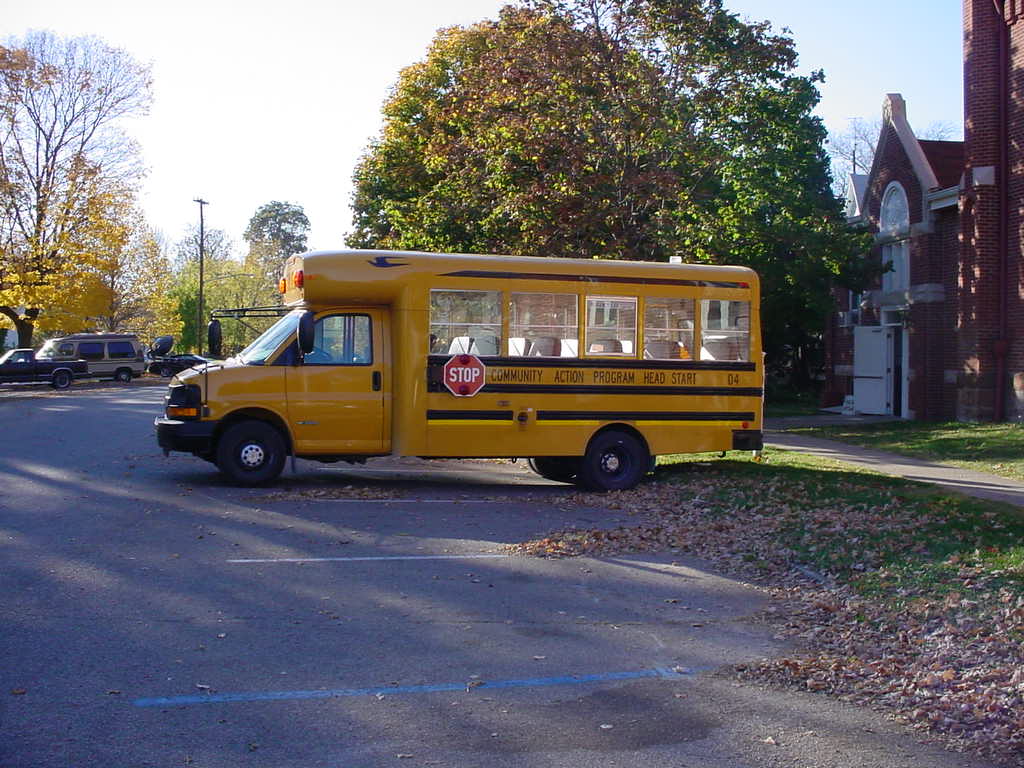 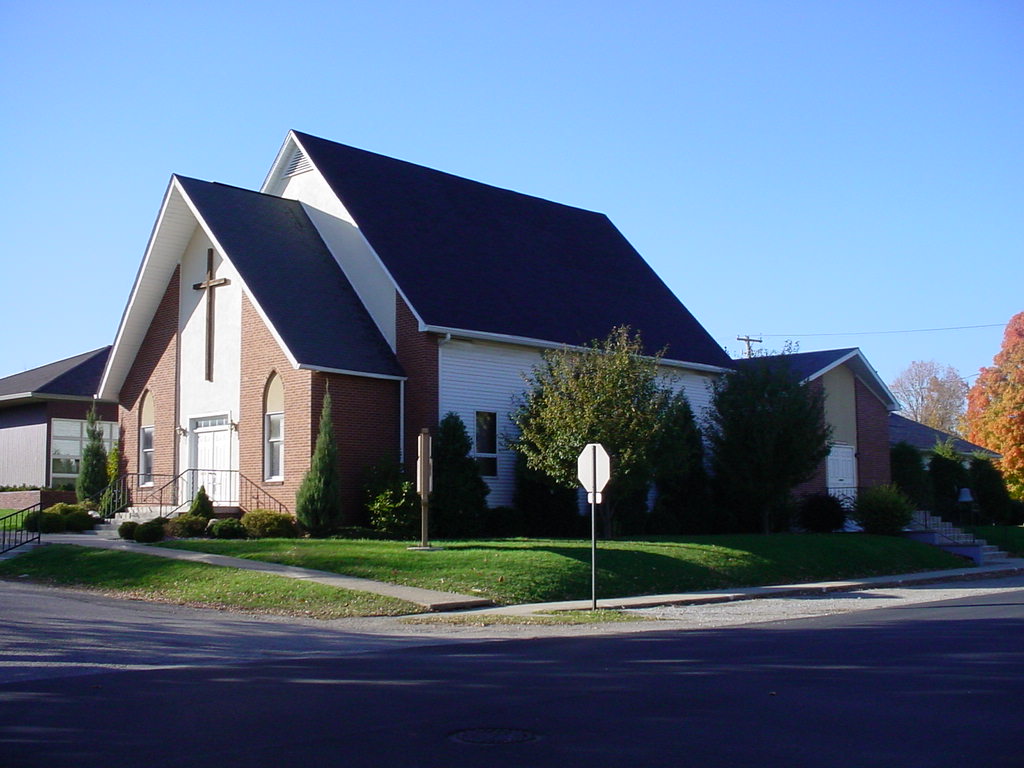 Water and Environmental Programs
Program Objective
Provide funding to public bodies, federally recognized Indiana tribes and non-profit organizations
Guaranteed Loans
Direct Loans
Grants – only in combination with 
loans to lower user rates comparable 
with similar systems
Water and Environmental Programs
Purpose
Construct, enlarge, extend or otherwise improve utility service in rural areas
Water
Wastewater
Solid waste
Storm water
Solid Waste Management Grants
Water and Environmental Programs
Eligible Areas
Areas with a population of 10,000 or less which include:
Cities
Towns
Unincorporated Areas 
Counties
Regional sewer/water districts
Conservancy districts 
    and water authorities
Water and Environmental Programs
WEP Direct Loan
Rates
2.375 to 4.00 %
Terms
40 years maximum
Electric and Telecommunication Programs
Distance Learning and Telemedicine
Rural Broadband Access
Electric
Telecommunication
www.usda.gov/rus/
USDA Rural Development
Business Programs
F. Dean Edwards
Program Director
317-290-3100 Extension 427 dean.edwards@in.usda.gov
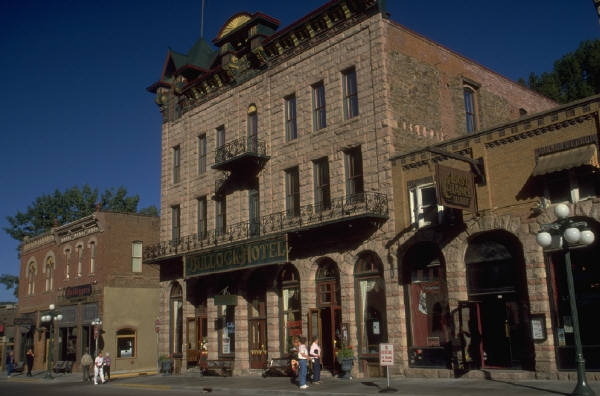 USDA Rural Development
Business Programs
Additionally, the program provides assistance to agricultural producers.  This assistance aids in the development of alternative uses of agricultural products, including energy development, as well as research and support for agricultural cooperatives.
The creation and improvement of viable businesses and cooperatives in rural America is a top priority for USDA Rural Development.
The program works through partnerships with public and private community-based organizations and financial organizations to provide financial assistance, business planning, and technical assistance to rural businesses.
USDA Rural Development
Business Programs
Business & Industry (B&I) Guaranteed Loans
Rural Business Enterprise Grants (RBEG)
Rural Business Opportunity Grants (RBOG)
Rural Economic Development Loans/Grants (REDLG)
Rural Intermediary Relending Program (IRP)
USDA Rural Development
Business Programs
Business & Industry (B&I) Guaranteed Loans
Lender Makes Loan
Comes To Rural Development For Guarantee
Most Banks Are Eligible - State or Federal Chartered
Most Types Of Businesses Are Eligible
USDA Rural Development
Business Programs
Rural Business Enterprise Grants (RBEG)
Designed for non-profit organizations and public bodies
Grant funds used to set up Revolving Loan Funds (RLFs)
To purchase machinery and equipment
For technical assistance (i.e. feasibility studies and/or 
  market research)
USDA Rural Development
Business Programs
Rural Business Opportunity Grants (RBOG)
Designed for non-profits, public bodies or co-ops 
To pay costs of providing rural economic planning
Technical assistance for rural businesses
Training for rural entrepreneurs or economic 
  development officials
USDA Rural Development
Business Programs
Rural Economic Development Loans/Grants (REDLG)
Grants to Current RUS Electric Borrower
 Creates Revolving Loan Funds
  Applicants compete Nationwide
USDA Rural Development
Business Programs
Rural Intermediary Relending Program (IRP)
Designed for non-profit organizations and public bodies
Maximum loan amount: $750,000
Terms: 1%, 30 years
Reloan to ultimate recipients (UR)
Intermediary establishes rates/terms to UR
Resources
Rural Development
Lafayette 765-474-9992  ext  4
		Business and Industry  -  John Anthrop  extension 116
		Community Programs  -  John Magee   extension  117
LaPorte 219-324-6303  extension 4
		Community Programs  -  Steve  Ballard   extension 113
Plymouth 574-936-2024
		Business and Industry - Melissa Christiansen    Extension 111 

USDA Rural Development http://www.rurdev.usda.gov/

USDA Faith-Based and Community Initiatives http://www.rurdev.usda.gov/rd/fbci/ 

White House Office of Faith-Based and Community Initiatives http://www.whitehouse.gov/government/fbci/